Pork Barrel Logic of Real Politics
PMCb1113 Money and Politics
Many Faces of Pork Barrel Politics
Context dependency

What are the main aims?

What are the procedures?

In other words, why and how is pork barrel politics performed
The Flag of Georgia
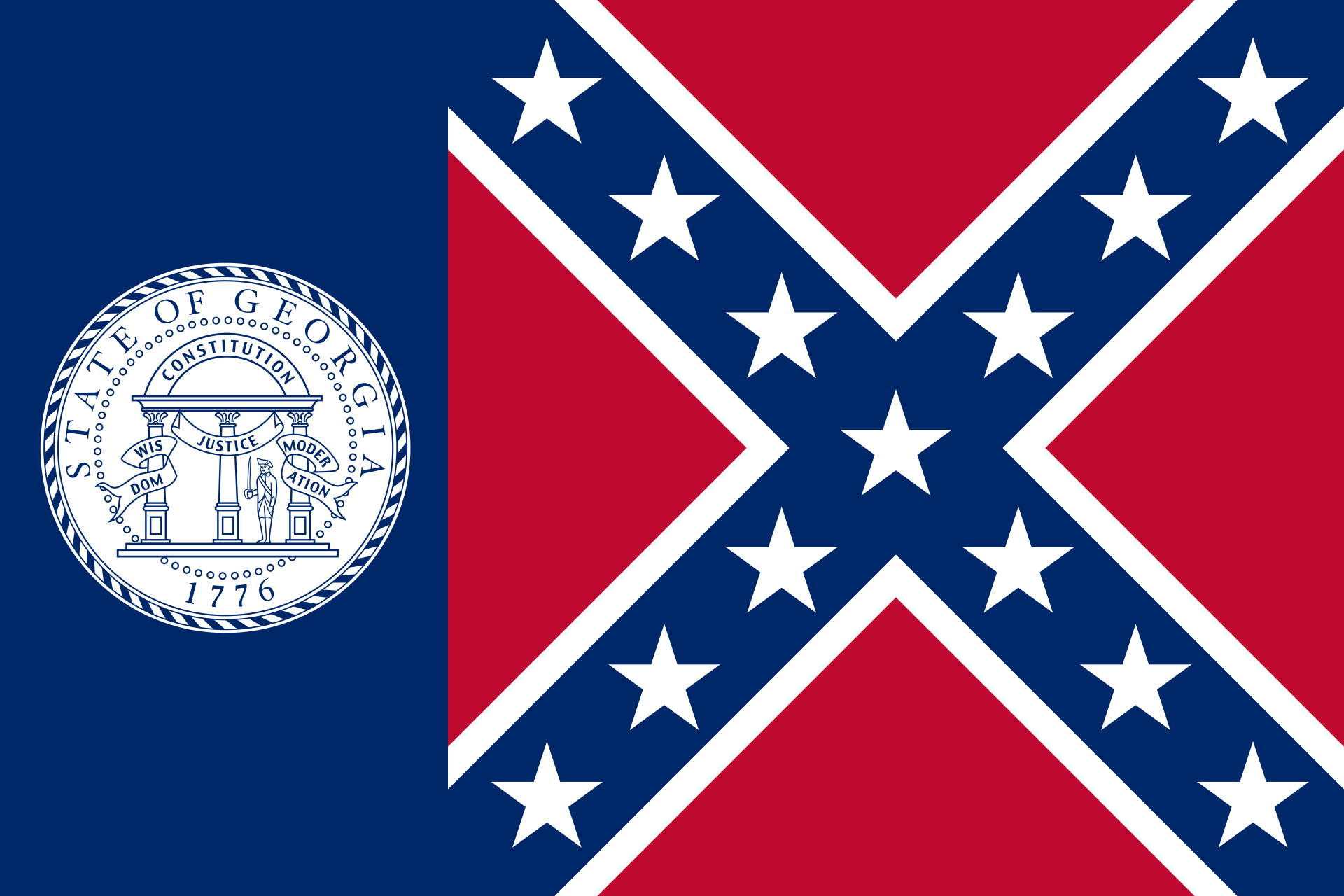 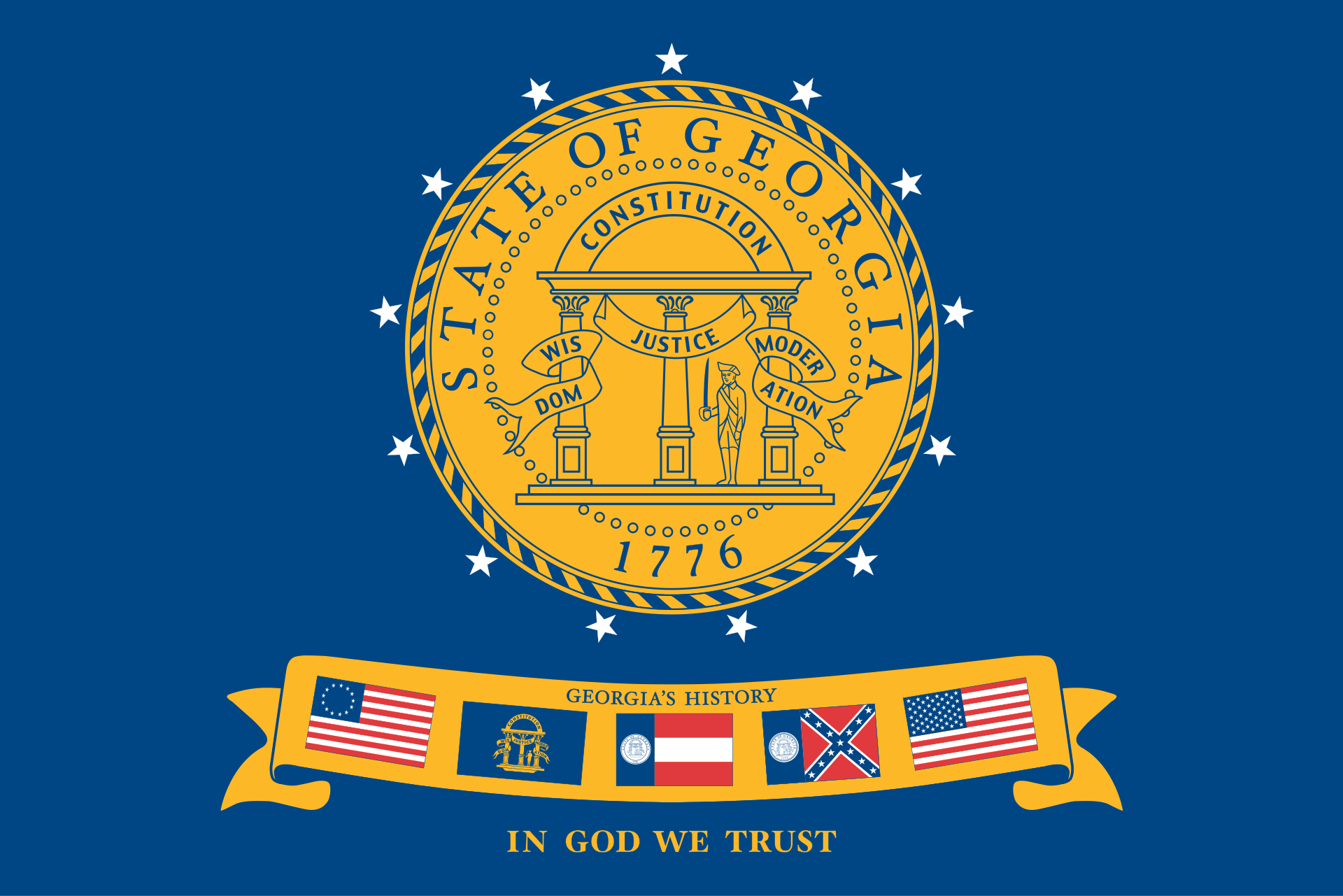 Georgia
Power division in USA

State level framework resembles the federal level

Strong role of governors in pursuing legislative agenda

State legislature typically follows the ideas of governor

This works especially when the same party has the governor and controls the majority in House and Senate
Georgia
To follow the governor is comfortable when the agenda fits the public opinion

But what happens when the governor pursues an agenda that is sharply in contrast to the will of voters?

Dilemma for members of the legislature from constituencies where voters disagree with such agenda
Georgia
Dominance of governors over General Assembly

Very long tradition of Democratic governors

Roy Barnes (elected in 1998):
125 years of Democrats in office
Showed strong position over General Assembly
94 per cent acceptance of his agenda in the assembly
The Flag of Georgia
Georgia adopted a new flag in 1956 including the St. Andrew’s cross (a reminiscence on the Confederation)

Several initiatives to drop the cross from the flag

2001 – Governor Barnes initiated a change of the flag and adoption of a new one without the Confederate battle cross
A highly polarizing agenda
No middle ground

African Americans:
Dominantly voting for Democrats
More than 75 per cent for the change of the flag

White population:
Democrats – 21 per cent for the change and 58 for keeping the flag
Republicans – two thirds for keeping the flag
General Assembly
House:
102 Dem (66 W, 36 AfAm) - 74 Rep

Senate:
32 Dem (21 W, 11 AfAm) - 24 Rep

True dilemma for part of Democrats – supporting the change of flag and risking a political suicide

Governor Barnes forced to seek support across party lines
How to Secure Votes?
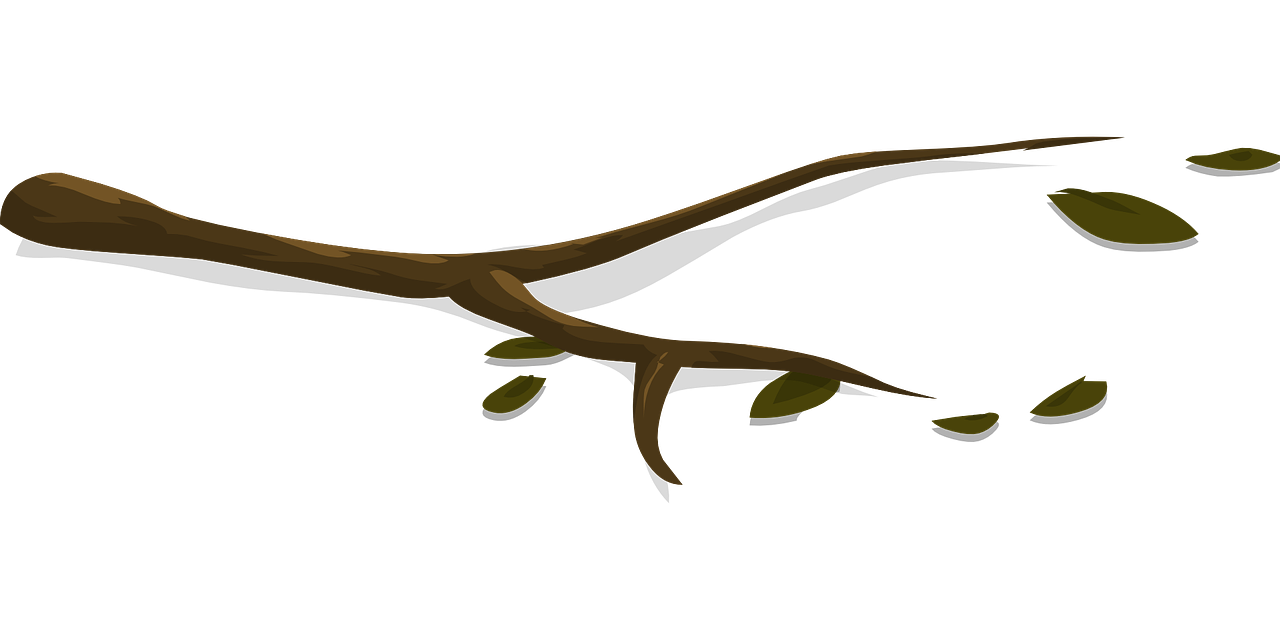 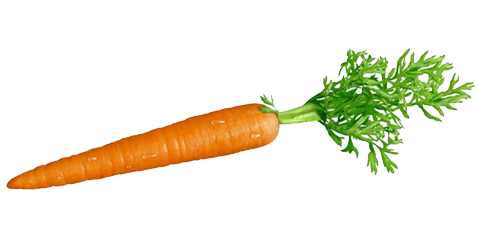 Carrot and stick

Inducements:
Positive – help in campaign, fundraising, media influence
Negative – loss of offices, redistricting of constituencies

Negative inducements mostly applicable only on members of own party (opposition does not hold offices)
Solution for Barnes
Additional funding for new classrooms in 2001 budget worth 562 mil. USD

Main tool in persuading members of assembly to support the agenda

Time restraints allowed to effectively use pork to affect the vote in Senate
The Effect of Pork (Bullock and Hood 2005)
Aftermath
General Assembly voted for the change of the flag

In the upcoming election Barnes lost to his Republican challenger Sonny Perdue

First Republican governor of Georgia since 1872

Referendum in 2004 supported a modified version of the flag (73 per cent voters for the flag)
The Flag of Georgia
The Flag of Georgia
What was the aim of pork barrel politics?

What was the procedure?
Sports Grants
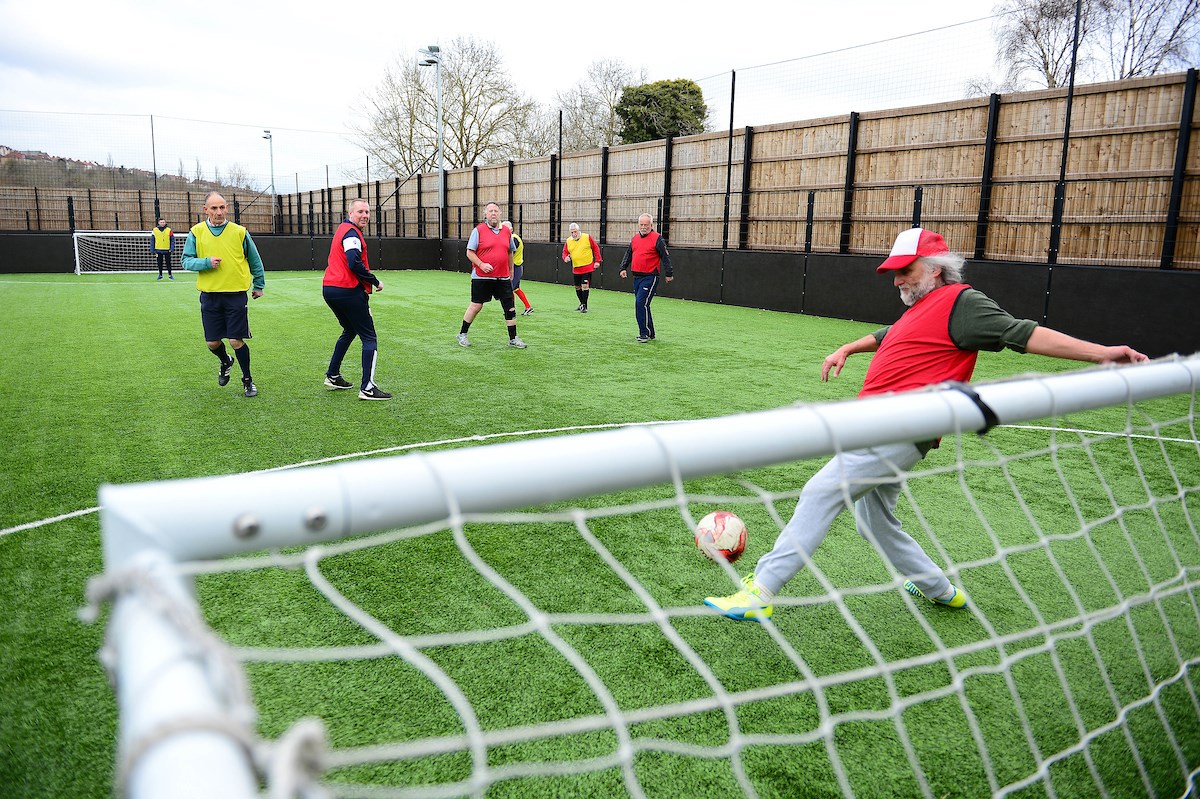 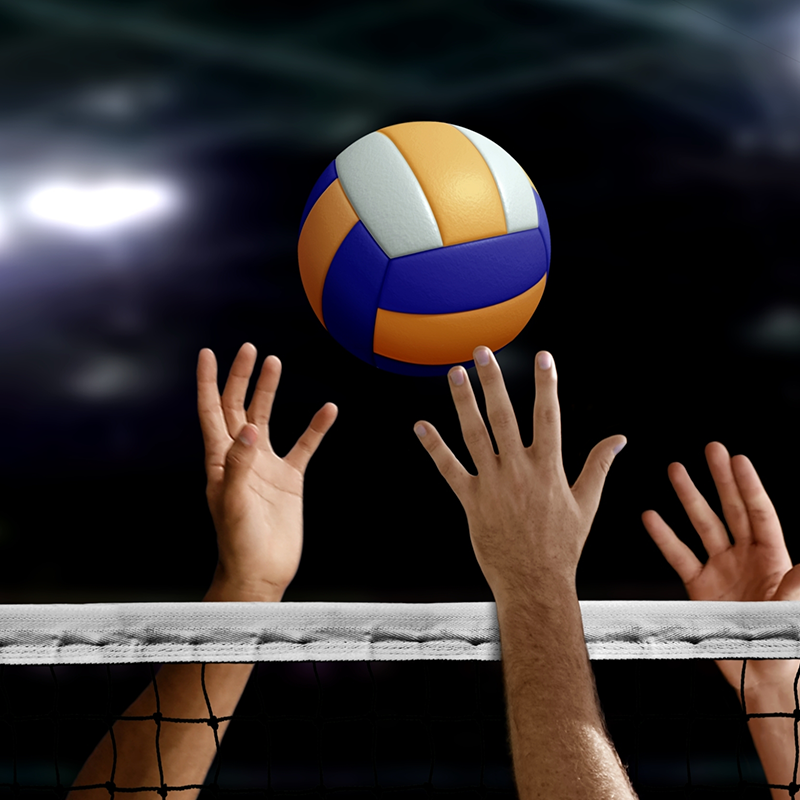 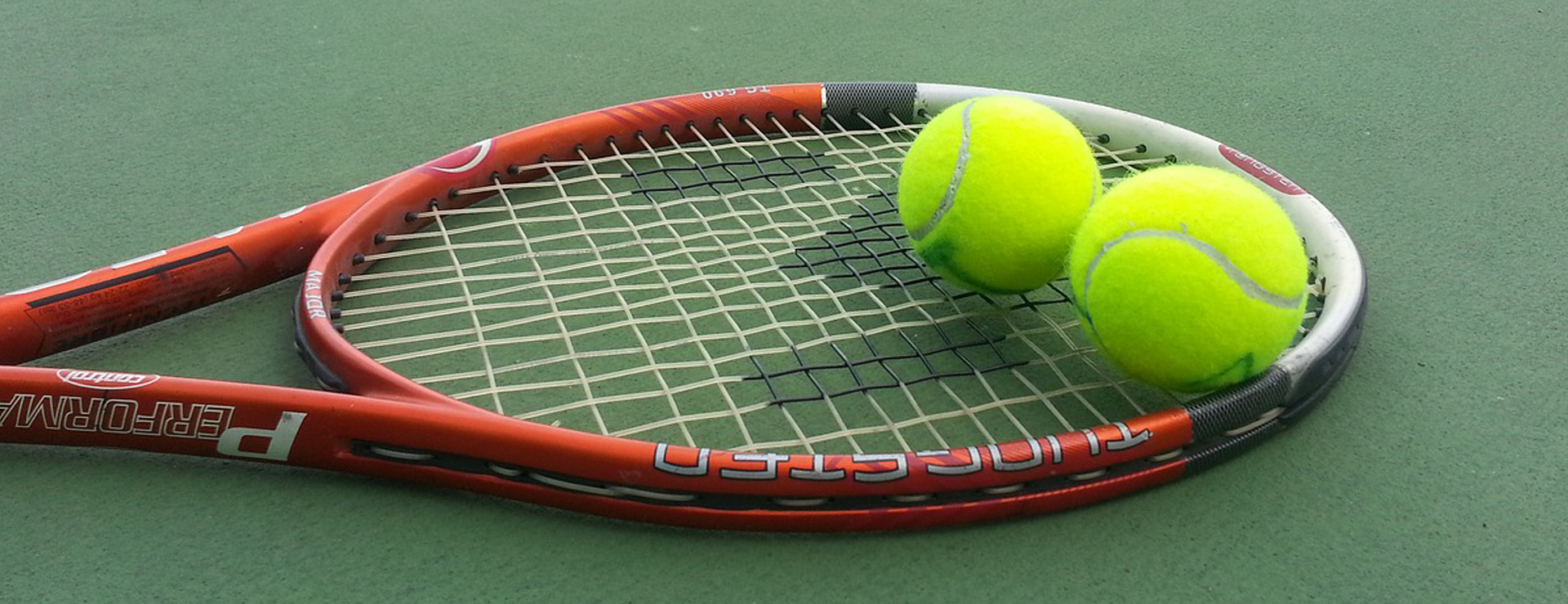 Sports Grants in Slovakia
In 2015 a single-party government in Slovakia launched a Support of Sport Development (SoSD) funding program

Grants for establishment of sport facilities for (at least) football and volleyball

A total of 4 million EUR

Expected support of 40 thousand EUR for each facility
SoSD program – basic rules
Official aim to provide support for sport facilities for young people

Organization:
Directly organized by national government
Executive management by governmental representative and also a gov MP
Selection committee (members appointed by the government)

Who could apply:
Municipalities, regions, civic associations, foundations, Church, schools etc.
A formal request required
SoSD program – the selection process
Officially an anonymous evaluation of requests

Criteria (each score 0 – 5 points):
Relevancy of the project and its aims
Quality and excellence
Tradition and continuity
Sporting and societal importance
Target groups
Feasibility of the budget

Each request could score up to 30 points
SoSD program – results
524 municipalities filed a formal request for grants

95 (out of 100) grants given to municipalities

429 requests from municipalities refused (due to low score)

Mean success rate of 18 per cent
SoSD program – political background
Mayors as highest municipal representatives
Directly elected for four years (FPTP)

Partisan background of mayors:
GOV – nominated only by gov party
MIX – nominated by gov party and opp parties
OPP – nominated only by opp parties
IND – independent candidate

Any impact on the distribution?
SoSD program
What was the aim of pork barrel politics?

What was the procedure?
Sports Grants in Australia
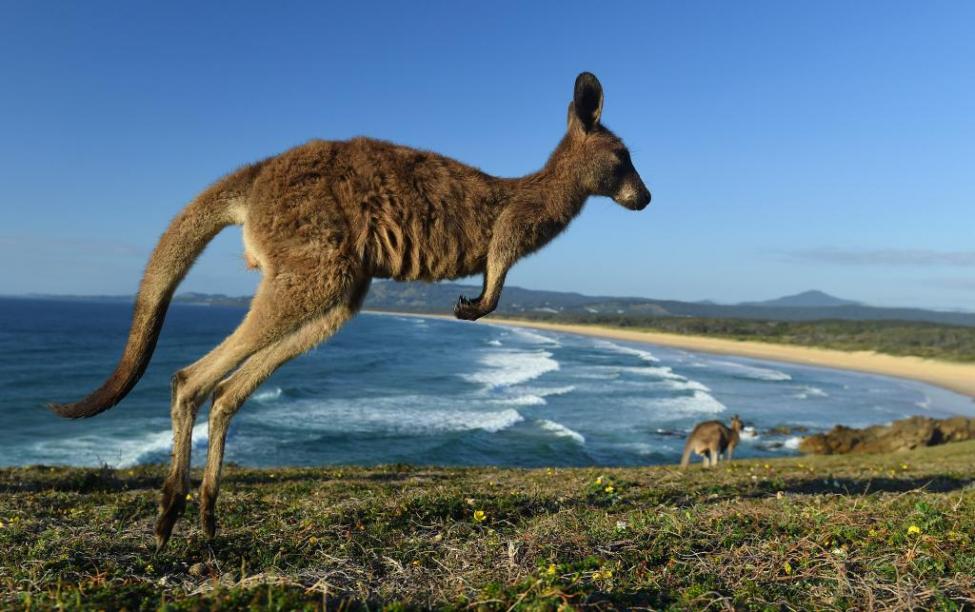 Political Background of Australia
Parliamentary democracy

Three party system – ALP vs. National/Liberal coalition

Strong parties and partisan loyalty

‘European’ incentives for pork barrel politics – collective centralized goals over individual interests of representatives
Sports Grants in Australia
The Community Recreational and Sporting Facilities Program (CRSFP)
Established in 1988 by Labor government (ALP)

Distribution of money in four waves
Total of 1,447 grants worth more than 60 mil. AUS dollars

Two waves realized before federal elections in 1990 and 1993
Opportunity for pork barrel politics
CRFSP - rules
The program aimed at supporting local area projects especially in weaker socioeconomic environment (high unemployment)
Organized by Ministry of Sport

Criteria:
Population distribution, availability of sporting facilities in region
Project size, speed of implementation, employment potential
Impact on priority groups and disadvantaged groups (youth, rural areas, Aboriginal communities, high unemployment, high share of migrants)
CRFSP – Distribution of Grants
Overrepresentation of grants awarded to ALP held districts:
1990 – ALP held 52.7 % of districts and gained 70 % of resources
1993 – ALP held 54.4 % of districts and gained 67 % of resources

Mean sum of grants awarded to ALP districts around twice the size the grants awarded to Coalition districts

 The question of marginal seats
Aftermath
In 1993 the Auditor-General made an audit with important findings

Audit showed that Ministry of Sport was unable to explain part of the grants

Minister Kelly resigned but refused any pork barrel practices

ALP defended the distribution by claiming that targeted localities fit the characteristics of regions with higher ALP support
Grants in Canada
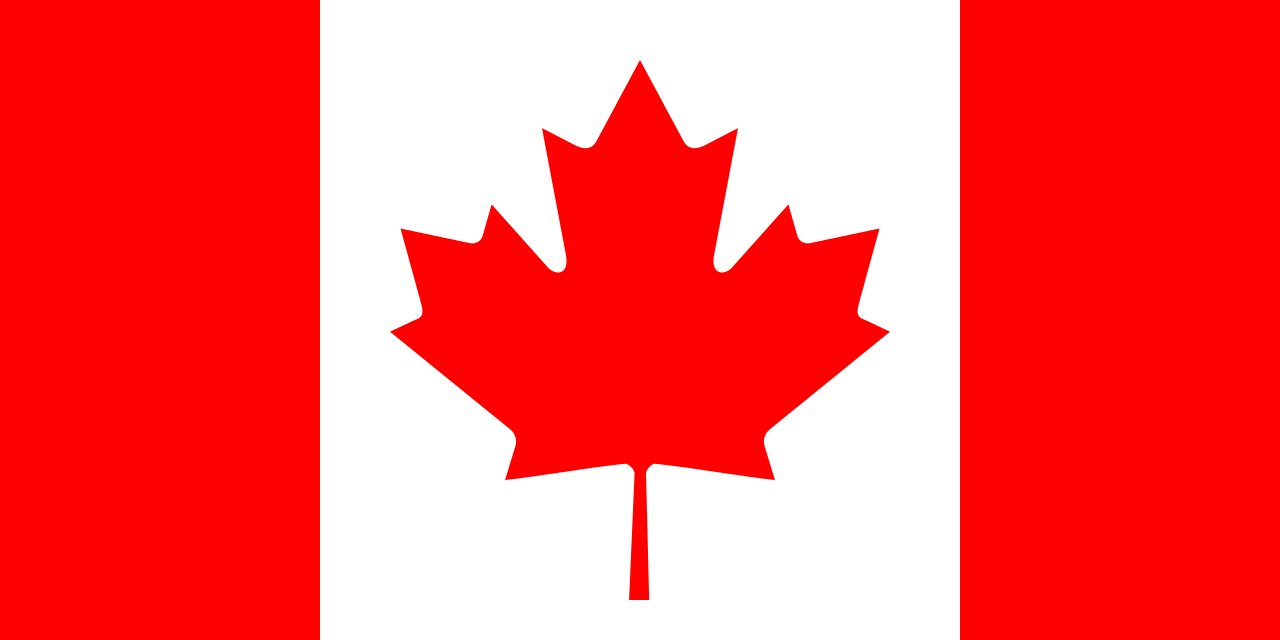 Similar story as in Australia

Analyzed grants:
Regional grants in Canada in 1988-2001
42 thousand grants
Each year grants worth several hundred millions CAD

Confirmed marginal seat theory and special attention given to high ranked officials and new MPs
Per Capita Spending (Milligan and Smart 2005)
Per Capita Spending (Milligan and Smart 2005)
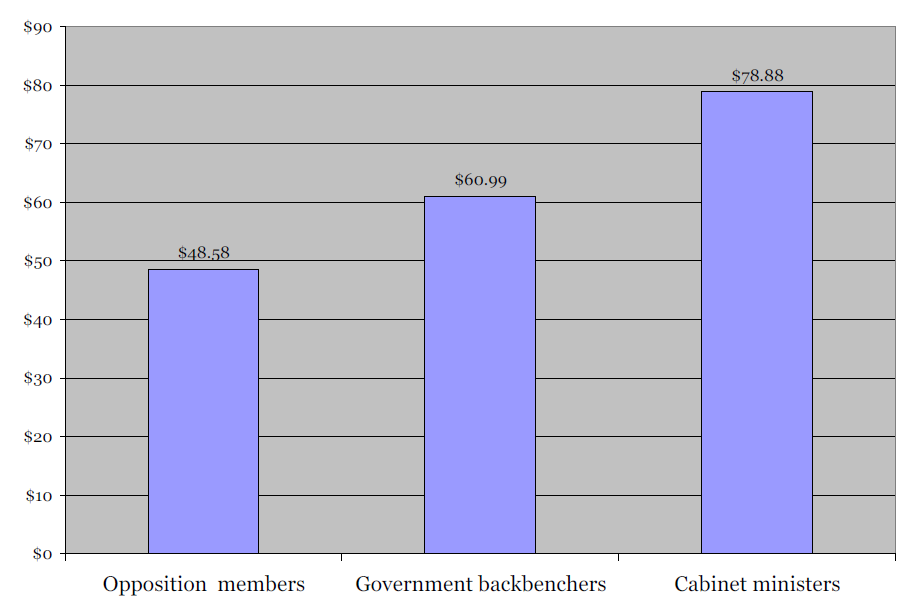 Grants in Australia and Canada
What was the aim of pork barrel politics?

What was the procedure?
Local Favoritism in Norway
Main theories of Pork Barrel Politics
Main motives of pork barrel politics lie in reelection of elected representatives

Electoral systems produce various incentives to realize pork barrel spending

What if the electoral rules do not contain such incentives?

Norway as an example (Fiva and Halse 2016)
Regional Government in Norway
Unitary state with three gov levels (national, regional, local)

Regions as a strong player in terms of GDP and employment

Regional councils of 35-85 members who elect the governor

Governor is almost always the top candidate of majority party
Electoral System to Regions in Norway
Proportional representation
Each region represents a single electoral district

1975 – 1999 – closed list system
Since 2003 – flexible lists but without any real effect

Who gets a seat completely depends on votes for parties
Voters can not reward individual candidates
Grants in Norway
Analysis of 1976 – 2011 found that members of regional councils provide more money to their hometowns

Why would they do that?

1. sympathy for their hometowns
2. they expect something (electoral support) in return

Career paths in Norwegian politics support the former option
How Many Types of Pork Barrel Politics?
Flag of Georgia – carrot and stick (compensation)

Sport grants in Slovakia – support for allies, punishment for rivals

Sport grants in Australia – marginal seat (collective victory)

Regional grants in Canada – marginal seat, high rank officials

Local grants in Norway – hometown favoritism without electoral interests